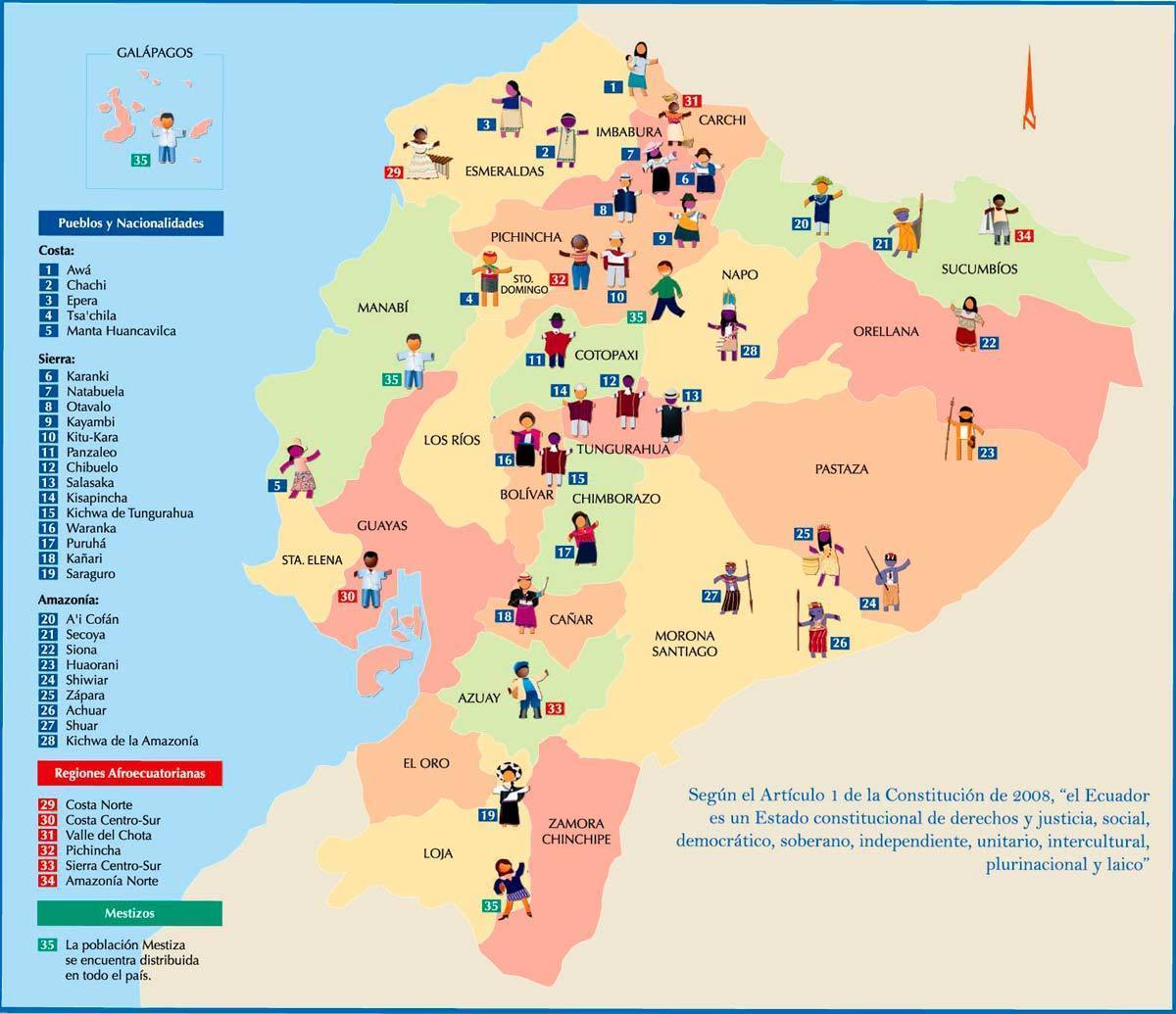 Etnia
Refleja la autopercepción con respecto a un pueblo o nacionalidad
Diferencia con la palabra “raza”: esta última responde más a cuestiones fenotípicas
Etnia: social y cultural antes que físico 
Pero… hay colectivos culturales que no se anclan a lo étnico. Ej. Subculturas urbanas.
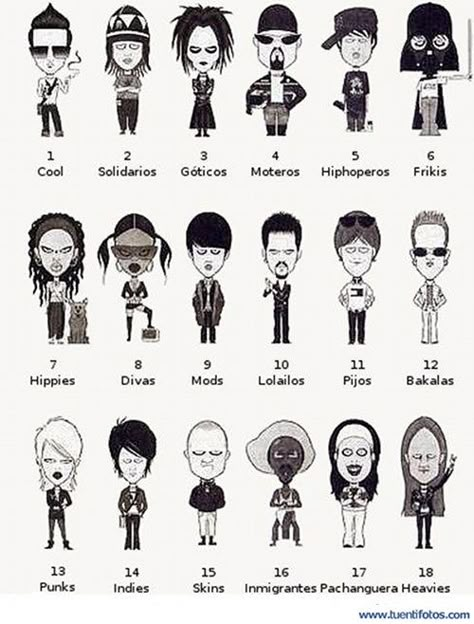 Subculturas urbanas
Pequeños colectivos de ciudad que se diferencian sustancialmente de la cultura dominante.  
Música, vestimenta, jerga, ritos, símbolos.
Mal llamados “tribus” o “bandas”.
A veces chocan entre sí.
En el contexto ecuatoriano, se diferencian por la extensión de su identificación cultural.
Pueblo:  Comunidades étnicas pequeñas, que pueden componer una nacionalidad. Ej. Pueblo puruhá, cañari, etc.
Nacionalidad: Grupos milenarios grandes que comparten características más allá de lo cultural y se organizan de forma más compleja. Ej. Nacionalidad kichwa, tsáchila.  
Pueblos y nacionalidades del Ecuador: https://youtu.be/8aTCbsnJJsw?si=x-Zc9JgPR3jpa5wm
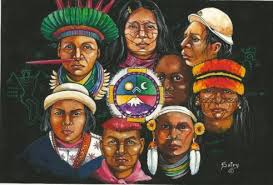 Pueblos y nacionalidades del Ecuador
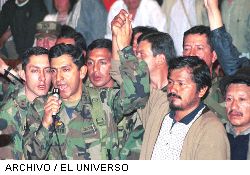 Historia del reconocimiento estatal de pueblos y nacionalidades
Primer gran levantamiento indígena: 1990. Búsqueda de derechos colectivos.
Contexto previo: reformas agrarias 1964 y 1973
https://youtu.be/cu7CYyT_n_Y?si=z4gAJzERcBYby53K 
Consolidación como actores sociales y políticos. Ej. Derrocamiento de Mahuad en el 2000.
Reconocimiento de derechos colectivos: culturales, territoriales, organizativos, educativos, consulta previa, preservación ancestral
Breve paréntesis de derechos…
Constitución 2008: montubios y afrodescendientes y plurinacionalidad
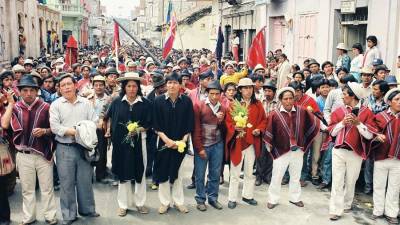 UNIDAD 2: ÉPOCA ABORIGEN, CONQUISTA Y COLONIZACIÓN
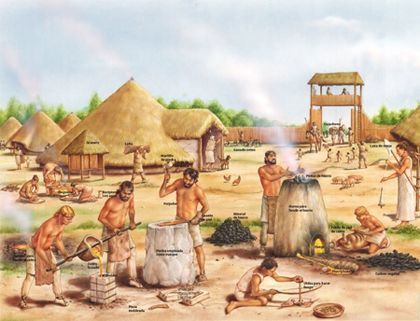 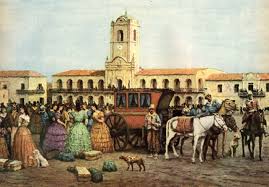 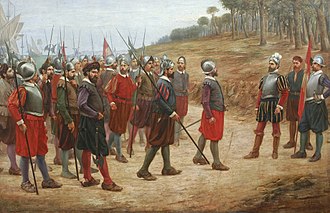 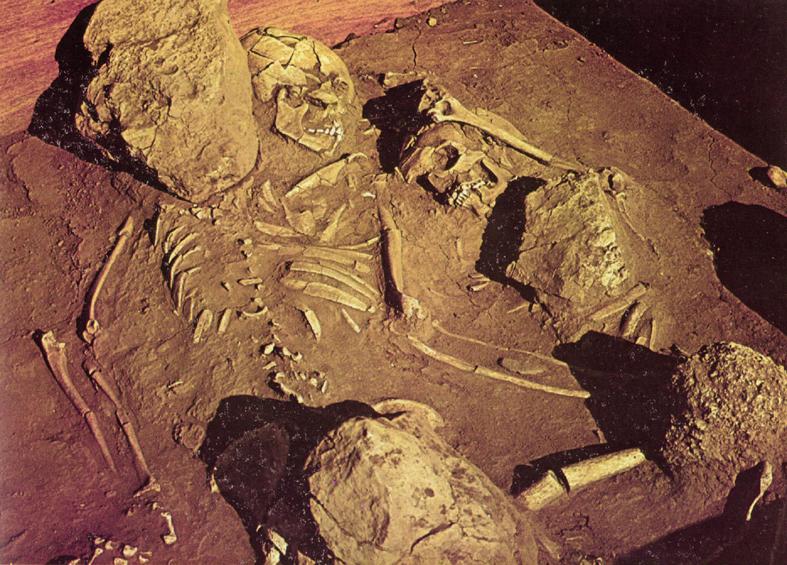 El Ecuador aborigen
Periodo Paleoindio (12 000-4 000 a.C)
Cazadores-recolectores (no dominaban la agricultura)
Herramientas de piedra
Cultura Las Vegas
Los amantes de Sumpa
Sociedades agrícolas incipientes
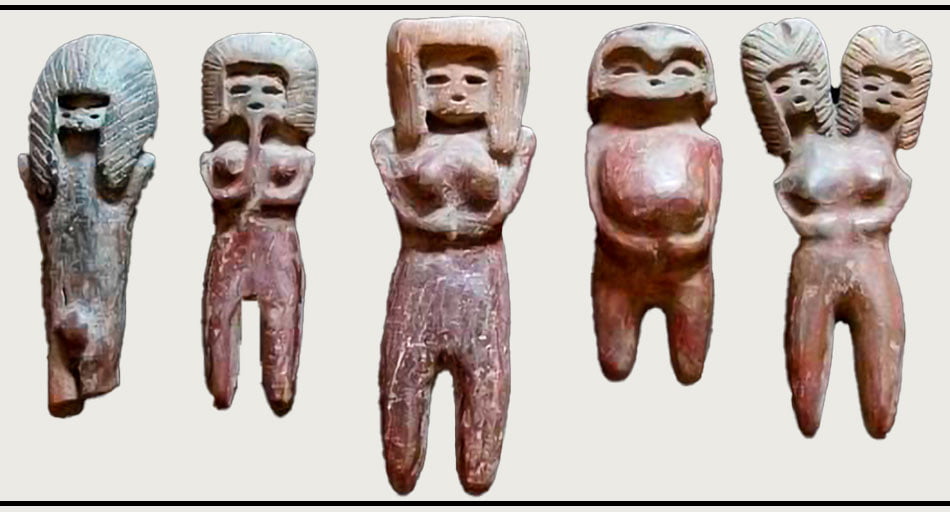 Periodo Arcaico (4 000-1 500 a.C)
Uso primitivo de la agricultura: maíz y ciertas frutas
Inicio de rituales complejos: “funerales” y sacrificios
Organización más compleja de la sociedad
Cultura Valdivia
Culto a la fertilidad femenina
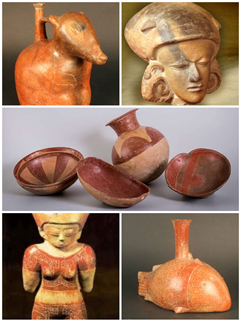 Sociedades agrícolas superiores y supra comunales
Periodo formativo (1 500 a.C-500 d.C)
Agricultura consolidada y pleno desarrollo alfarero 
Herramientas complejas
Comercio primitivo (trueque), incluso entre culturas
Concha spondylus (valor para rituales y ornamentos)
Fuerte iconografía religiosa
Culturas Machalilla y Chorrera
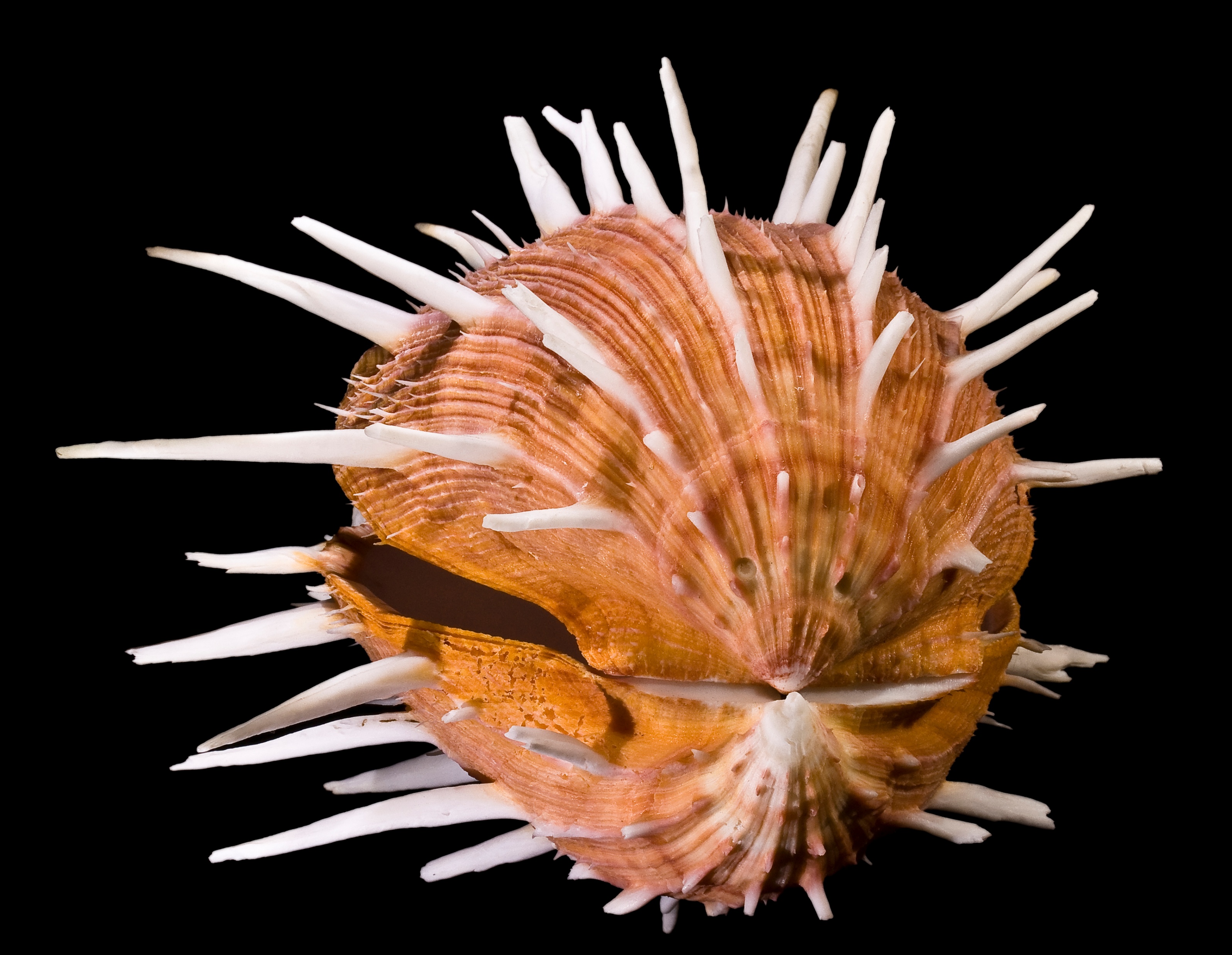 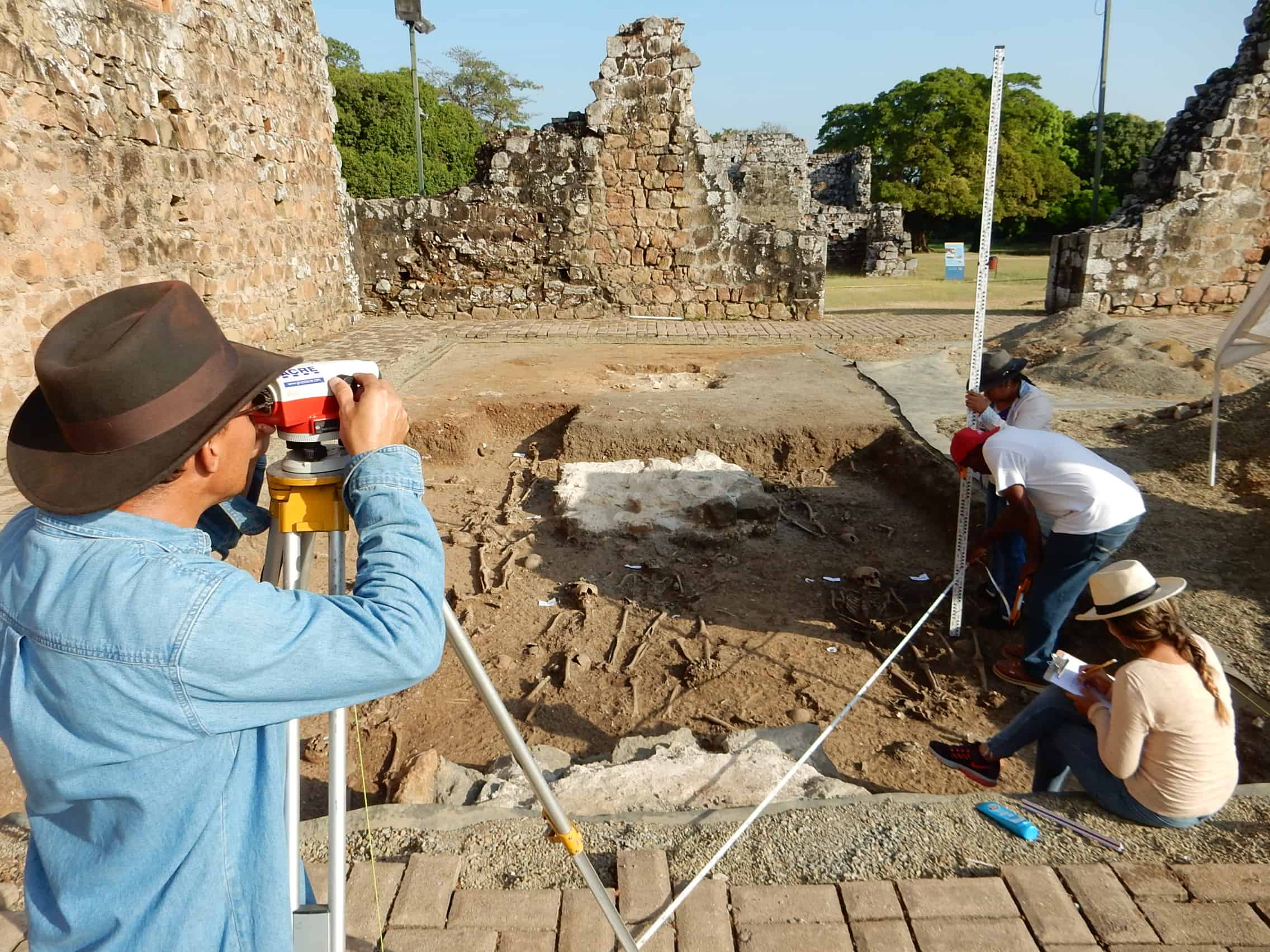 Hallazgos arqueológicos… Cómo sabemos lo que sabemos?
El proceso del arqueólogo: indagación del terreno, excavación, registro de restos, análisis e interpretación. 
Cómo establecen la antigüedad de un vestigio? Con la prueba del carbono 14.
https://youtu.be/DwSsqJqqsm4?si=9fGnYiwD8aw5V23G 
Diferencia entre arqueólogos y antropólogos
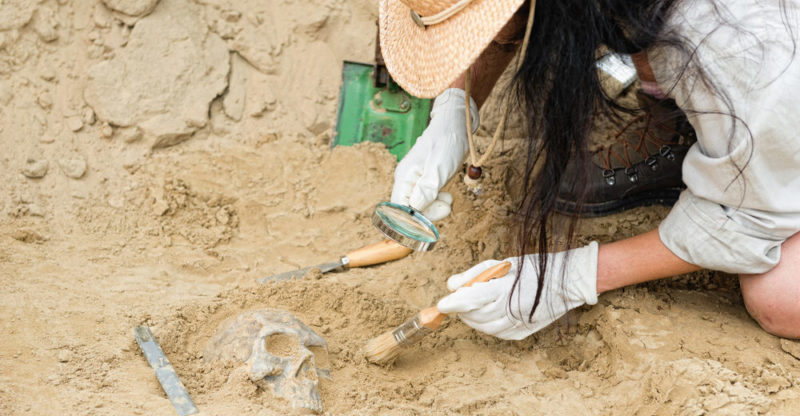